Unsur Pokok dalam Praktik Pekerja Sosial di Rumah sakit
Puspitasari Nurul D P, S.Tr.Sos, Sp.P.S.P.D
Lima unsur pokok dalam definisi pekerjaan sosial di rumah sakit
Pekerjaan sosial di rumah sakit merupakan praktik pekerjaan  sosial dalam intervensi penyembuhan terhadap penyakit pasien sesuai dengan domain pekerjaan sosial.

Setting pekerjaan sosial medis di rumah sakit maupun di tempat-tempat pelayanan kesehatan yang lain.
Intervensinya diarahkan untuk memberikan  fasilitas pelayanan, mencegah penyakit dan memberikan bantuan. 

Sasarannya adalah pasien dan keluarga.

Tujuannya untuk memecahkan masalah sosial, ekonomi dan psikologis yang berkaitan dengan penyakit.
Cakupan Praktik Pekerjaan Sosial di Rumah Sakit
“Social work is what social workers do” (Thompson, 2009, p. 14)
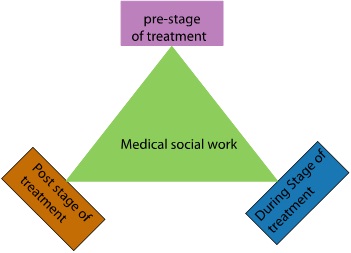 Faktor yang dianggap para pekerja sosial sebagai pemisah dari kesehatan lain yang terkait professional Ini dapat diringkas sebagai berikut :

Pekerjaan sosial adalah tentang merawat daripada menyembuhkan

Pekerjaan sosial adalah tentang memahami sistem dan bagaimana bekerja di dalamnya

Semua pekerja sosial sangat fokus pada klien; fokus utama mereka adalah kesejahteraan klien, bukan kesejahteraan system

Para pekerja sosial semua menunjukkan bahwa kekuatan mereka terletak pada pemahaman bagaimana sistem rumah sakit bekerja dan terampil dalam mengadvokasi klien mereka melalui sistem ini.
Pekerja sosial di rumah sakit dan pusat kesehatan memberikan layanan garis depan kepada pasien dengan kondisi yang mencakup keseluruhan rangkaian perawatan kesehatan.

Pekerja sosial rumah sakit membantu pasien dan keluarganya memahami penyakit tertentu, mengatasi emosi, memberikan konseling tentang keputusan yang perlu dibuat.


 Pekerja sosial juga merupakan anggota penting tim rumah sakit interdisipliner. Bekerja sama dengan dokter, perawat, dan profesional kesehatan terkait
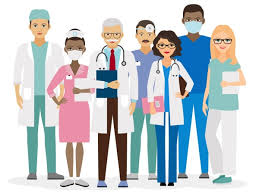 How to Become a Medical Social Worker
Kombinasi persiapan akademis yang solid, magang atau pengalaman profesional dalam lingkungan medis untuk individu serta membangun kesadaran diri dan hubungan yang kuat dan suportif 

Langkah-langkah menjadi pekerja sosial medis adalah:

Menyelesaikan gelar sarjana dalam pekerjaan sosial (BSW) atau bidang terkait
Mengejar gelar master dalam pekerjaan sosial (MSW)
Persyaratan jam kerja lapangan lengkap
Menjadi berlisensi
Pertahankan lisensi
Meskipun tanggung jawab tepat mereka bervariasi bergantung pada pengaturan pekerjaan mereka, pekerja sosial medis biasanya memenuhi sejumlah tugas utama, seperti yang dijelaskan dalam profil pekerjaan NASW:

Evaluasi kesehatan mental dan emosional
Kaji keadaan sosial, keluarga dan / atau keuangan
Komunikasikan informasi pasien kepada pemangku kepentingan di tim kesehatan pasien
Memberikan konseling atau psikoterapi kepada pasien dan keluarga
Menjaga catatan rahasia pasien
Hubungkan pasien dan keluarga dengan sumber daya medis dan non-medis dari luar
Mengkoordinasikan perawatan pasien bekerja sama dengan pemangku kepentingan tim kesehatan
Jenis Pekerja Sosial Medis
Pekerja sosial medis dipekerjakan di berbagai pengaturan medis, seperti rumah sakit dan pusat kesehatan, klinik medis khusus dan departemen kesehatan masyarakat.

1. Pekerja Sosial Medis Rawat Inap (Inpatient Medical Social Workers )
Pekerja sosial yang bekerja di rumah sakit dan pusat kesehatan, memberikan layanan sosial khusus kepada pasien yang menderita kondisi kesehatan kronis dan / atau akut yang memerlukan rawat inap
Sementara beberapa pekerja sosial medis rawat inap tinggal dalam satu unit atau departemen medis, bekerja sama setiap hari dengan banyak tim dan anggota staf yang berbeda.
2. Pekerja Sosial Medis Rawat Jalan (Outpatient Medical Social Workers)
Pekerja sosial medis rawat jalan bekerja dengan pasien yang tidak membutuhkan rawat inap tetapi masih memerlukan perawatan dan bimbingan medis, atau yang sedang dalam transisi dari perawatan rumah sakit ke perawatan rawat jalan atau rumah mereka. 
Seringkali, pasien ini bergulat dengan tantangan yang serupa dengan yang dihadapi oleh pasien rawat inap, dan membutuhkan layanan serupa - seperti panduan navigasi sumber daya, konseling dan koordinasi perawatan.
Pekerja sosial medis rawat jalan dapat bekerja di rumah sakit, pusat kesehatan dan klinik khusus
3. Pekerja Sosial Medis di Klinik Khusus (Medical Social Workers in Specialized Clinics)
Selain bekerja di rumah sakit, pekerja sosial medis juga dapat bekerja di klinik khusus yang melayani populasi yang menderita kondisi atau penyakit yang sangat spesifik. 
Klinik ini berbeda dari pengaturan rumah sakit karena mereka melayani individu hanya dengan rawat jalan.
3. Pendidik dan Advokat Kesehatan Masyarakat (Public Health Educators and Advocates)
Pekerja sosial medis juga dapat bekerja untuk program kesehatan masyarakat yang melakukan kunjungan rumah, memberikan pendidikan, bimbingan, advokasi, dan sumber daya kepada pasien yang menderita kondisi kronis
Pekerja sosial medis yang bekerja untuk departemen kesehatan masyarakat lebih fokus pada perawatan pencegahan, dibandingkan pekerja sosial di pengaturan rumah sakit. 
Pekerja Sosial Medis tidak menangani situasi darurat, lebih fokus pada pencegahan, pendidikan, dan terspesialiasi
Challenges that Medical Social Workers Face
Pekerjaan sosial medis merupakan bidang yang menantang, karena pekerja sosial harus menyeimbangkan kebutuhan banyak pasien dan juga mengelola tuntutan pemangku kepentingan pada tim medis yang lebih besar.
Menyaksikan dan membantu pasien bekerja melalui trauma fisik, mental dan emosional serta kesulitan juga bisa sangat membuat stres, karena taruhannya tinggi bagi pasien, keluarga, dan tim medis.
Komunikasi, memenuhi harapan, memenuhi tuntutan administratif,
Stres yang dirasakan oleh pekerja sosial medis juga dapat memengaruhi kesehatan fisik mereka.
TERIMA KASIH 
ATAS ATENSINYA!